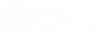 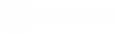 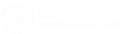 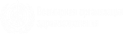 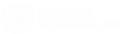 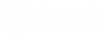 Selected country macro indicators can be over-written.
Requires user entry of combined (male/female) prevalence rate.
Select forecast period of interest (max 5 years from baseline).
Enter current baseline excise system.
Explanatory notes are available for each question.
Note includes tiered excise systems if applicable.
Simulation Other Taxes
Enter other baseline taxes (import duty, sales tax, dedicated taxes).
VAT may need to be converted into an ‘effective’ rate.
The tax base for any given dedicated tax may not match exactly.
At minimum, enter three price segments and own price elasticities even if there isn’t brand data available.
Model assumes industry prices increase with inflation, but this can be over-written (e.g. over or under shifting).
Enter base (e.g. CIF/producer price) per pack in the instance of any ad valorem taxes. 
CIF prices are typically 10-25% of retail price.
Enter new excise system or changes in excise rates.
Enter any expected changes.